2019 update of the Joint European League Against Rheumatism and European Renal Association–European Dialysis and Transplant Association (EULAR/ERA-EDTA) recommendations for the management of lupus nephritis
Target population/question
Target population included Internists, Rheumatologists and Nephrologists
	Questions: 
Prognostic significance of kidney biopsy findings
Risk stratification of patients of lupus nephritis
Use of hydroxychloroquine in lupus nephritis 
Induction therapies in lupus nephritis (including glucocorticoids and calcineurin inhibitors) 
Maintenance therapies in lupus nephritis
How should lupus nephritis be monitored?
What is the goal of treatment in lupus nephritis? 
What is the optimal duration of immunosuppressive treatment in lupus nephritis?
What is the definition of refractory lupus nephritis?
How should refractory/flaring lupus nephritis be treated? 
Management of lupus nephritis during pregnancy and lactation
Management of APS nephropathy
Management of end-stage renal disease in lupus nephritis
Renal transplantation in patients with lupus nephritis
Comorbidities in lupus nephritis (cardiovascular disease, infections)
2
1/1/20
Methods/methodological approach
Consensual approach
Main research questions (including specific topics of interest)
Systematic literature research (SLR)
Extrapolation of the SLR results to inform clinically relevant topics
Draft of initial statements based on available evidence and expert opinion
Consensual approach
FINAL Recommendations
3
1/1/20
van der Heijde D, et al. Ann Rheum Dis. 2015; 74: 8-13
Methods/methodological approach
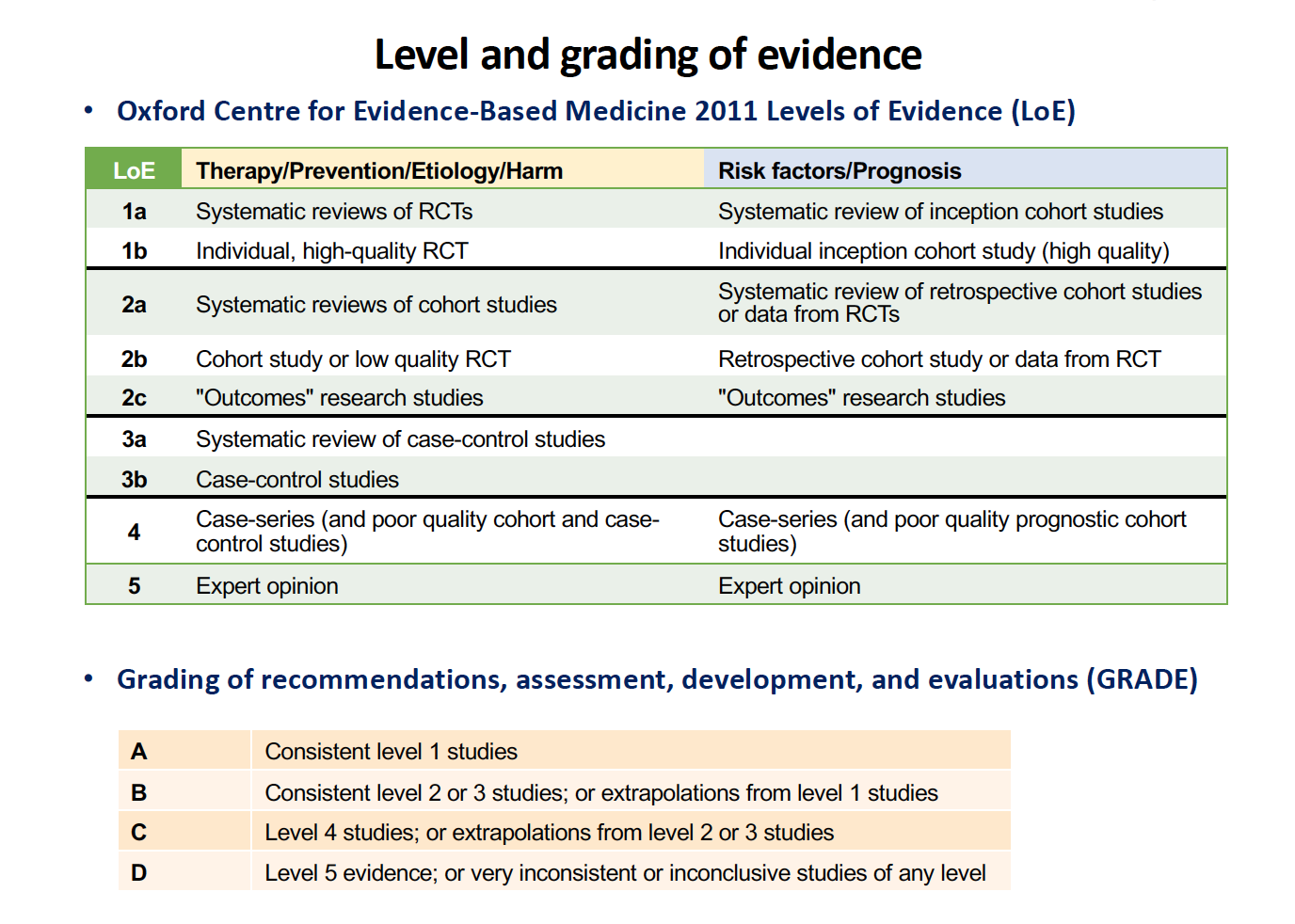 Overarching principles
• Kidney involvement in SLE is best managed by interdisciplinary care with shared patient-physician decisions.
• Vigilance for symptoms and signs suggestive of kidney involvement, histological assessment by nephropathologists and input from specialized centres ensure optimal outcomes. 
• Goals of treatment include patient survival, long-term preservation of kidney function, prevention of disease flares, prevention of organ damage, management of comorbidities and improvement in disease-related quality of life. 
• Management includes an initial period of intense immunosuppressive therapy to control disease activity, followed by a longer period of less intensive therapy to consolidate response and prevent relapses.
5
1/1/20
Individual Recommendations and Level of Evidence
6
1/1/20
Individual Recommendations and Level of Evidence
7
1/1/20
Individual Recommendations and Level of Evidence
8
1/1/20
Individual Recommendations and Level of Evidence
9
1/1/20
Individual Recommendations and Level of Evidence
10
1/1/20
Individual Recommendations and Level of Evidence
11
1/1/20
Individual Recommendations and Level of Evidence
12
1/1/20
Individual Recommendations and Level of Evidence
13
1/1/20
Individual Recommendations and Level of Evidence
14
1/1/20
Summary of Recommendations in bullet point format
Perform kidney biopsy if kidney involvement is suspected
Use of the ISN/RPS 2003 classification system to determine active/chronic lesions, possible evidence of antiphospholipid-antibody associated nephropathy and risk stratification
Indications for immunosuppressive therapy: active class III-IV, or class V with proteinuria >3 g/24-hr or >1 g/24-hr despite renin-angiotensin-aldosterone system blockade
Target: reduction in proteinuria of ≥25% by 3 months, 50% by 6 months and below 500–700 mg/g by 12 months; patients with nephrotic-range proteinuria may need more time to reach the targets
Induction treatment: low-dose IV CYC or MMF; alternatively, combination of MMF with tacrolimus, especially if nephrotic-range proteinuria; high-dose IV CYC if adverse prognostic factors
Maintenance treatment: MMF or AZA
In refractory cases, switch to alternative initial treatment, or rituximab; consider repeat biopsy
Control comorbidities
Kidney transplantation may be preferable over other renal replacement modalities.
Acceptable medications during pregnancy include hydroxychloroquine, low dose prednisone, azathioprine and calcineurin inhibitors (especially tacrolimus)
Diagnosis, management and monitoring of paediatric lupus nephritis is similar to that of adults; a coordinated transition program is essential
15
1/1/20
Summary of Recommendations in lay format
In patients with SLE, persistent urine abnormalities – especially proteinuria – are an indication for kidney biopsy, to establish the diagnosis, guide therapy and evaluate prognosis of nephritis.
Immunosuppressive therapy should be prescribed when lupus kidney disease has a high inflammatory burden, particularly active proliferative (class III-IV) lesions.
Initial therapy consists of low-dose cyclophosphamide or mycophenolate, followed by a subsequent, longer phase with mycophenolate or azathioprine.
The goals of treatment include long-term preservation of kidney function, prevention of nephritis relapses (“flares”) and accumulation of organ damage, management of comorbidities and improvement in patient quality of life. 
Patients require close monitoring to ensure adequate response to therapy; non-responding cases should be carefully evaluated and treatment be changed accordingly
Comorbidities are important for the long-term prognosis and require vigilance and proper prevention and treatment
During pregnancy, patients with lupus nephritis should be closely monitored and treated with acceptable medications
Lupus nephritis in children should be managed similarly with adults
16
1/1/20
Acknowledgements
Support for this work was provided through a grant from the EULAR Standing Committee on Clinical Affairs (ESCCA).
17
1/1/20